KİŞİSEL SINIRLARIMIZ
İRFANLI İLKOKULU
KİŞİSEL SINIRLARIMIZ
Çocuklar öncelikle şu bir gerçek ki bedenimizi  korumak için çeşitli şeyler yaparız. Bunları sayacak olursak;
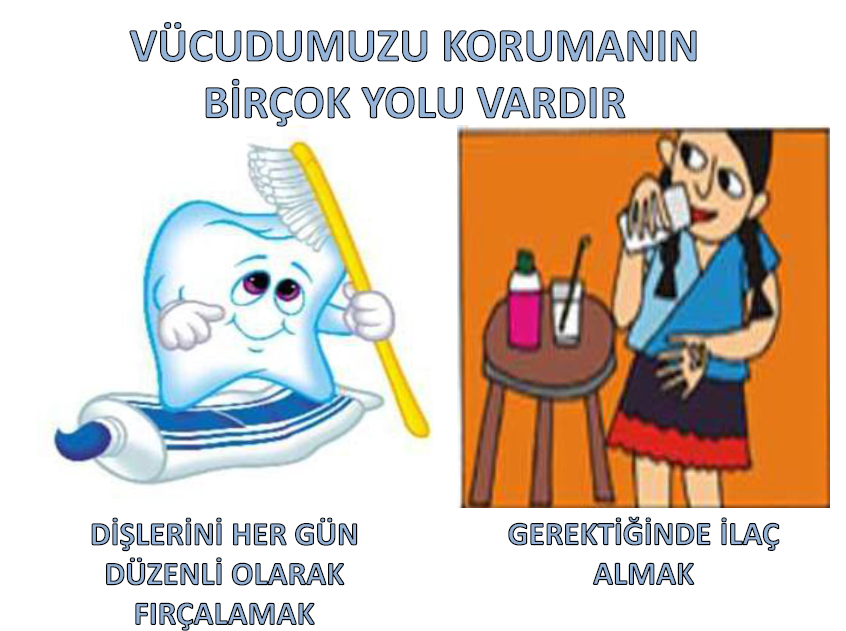 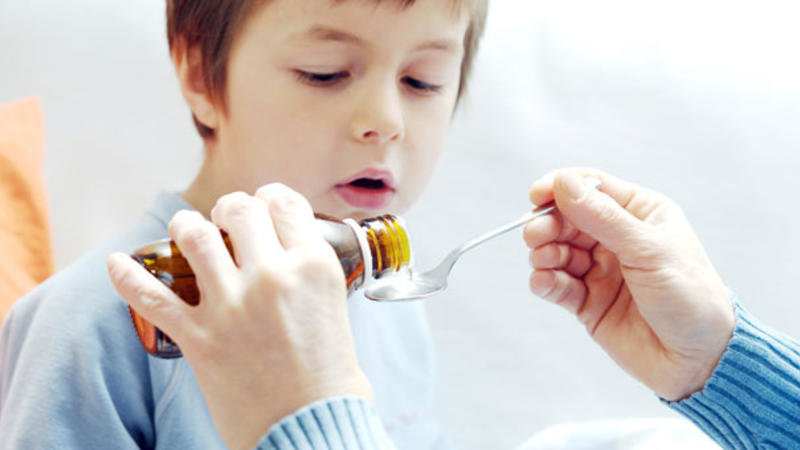 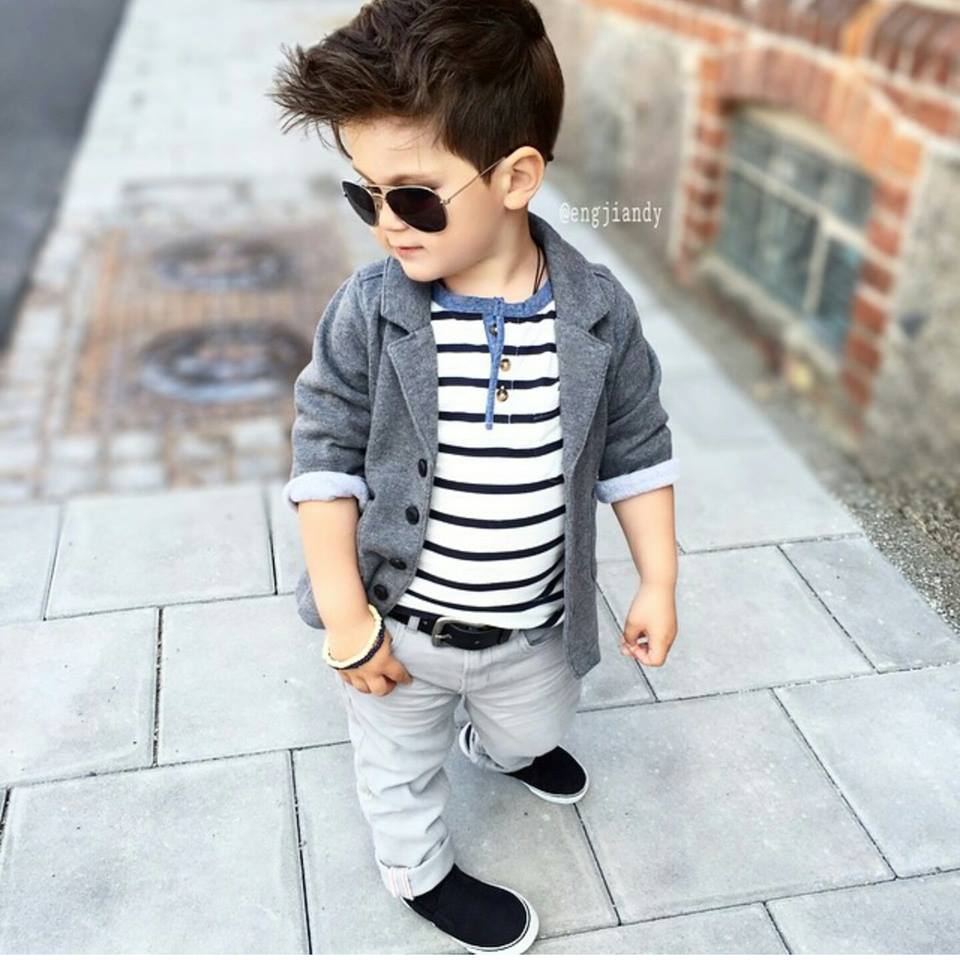 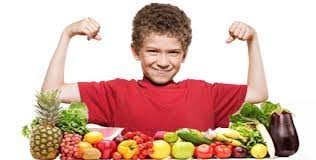 UYGUN ELBİSELER GİYMEK
BESLEYİCİ GIDALAR YEMEK
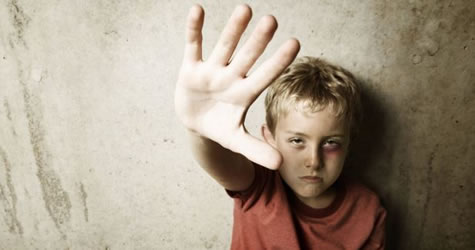 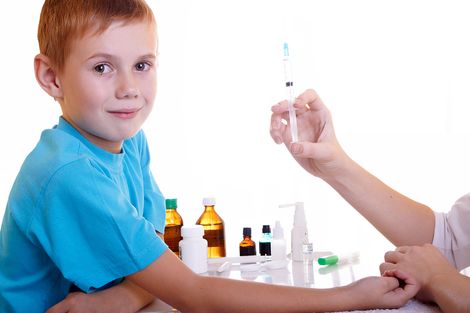 GEREKTİĞİNDE AŞI OLMAK
İTİLME VE AZARLAMAYA KARŞI KENDİMİZİ KORUMAK
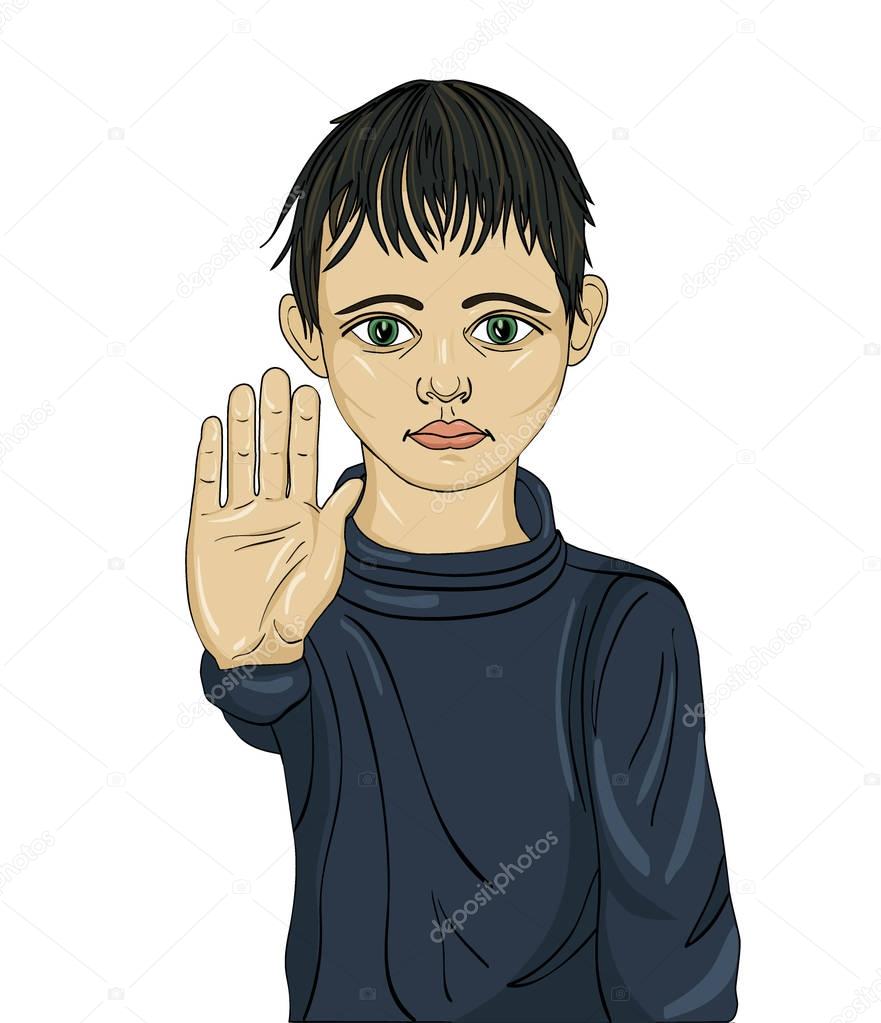 VE KİŞİSEL ALANIMIZI KORUMAK…
KİŞİSEL ALAN NEDİR
İznimiz olmadan insanların yaklaşamayacakları alanımız bizim kişisel alanımızdır. Bu nedenle bizim isteğimiz dışında kişisel alanımıza kimse yaklaşamaz ve bize dokunamaz.
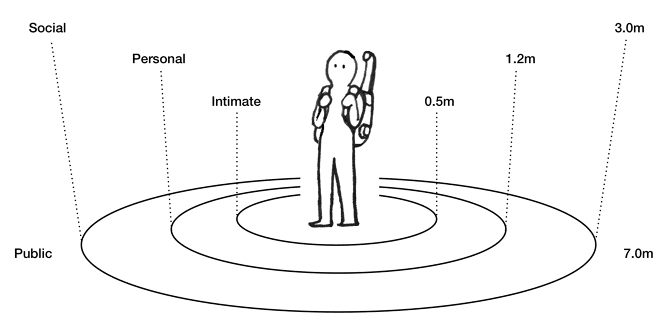 KİŞİSEL ALAN
İYİ DOKUNMA-KÖTÜ DOKUNMA NEDİR?
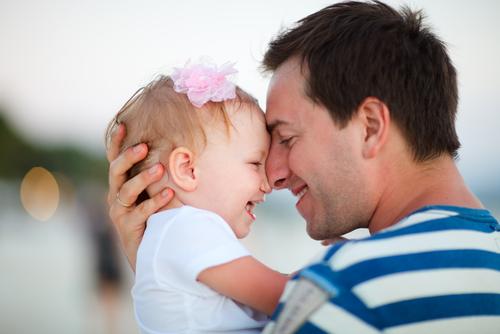 KİŞİSEL SINIRLARIMIZ
İYİ DOKUNMA
Annemizin, babamızın, akrabalarımızın, arkadaşlarımızın vb. bize sarılması, yanağımızdan öpmesi, elimizi tutması, annemizin bizi yıkaması iyi dokunmadır.
Yani bizi mutlu eden dokunmalardır.
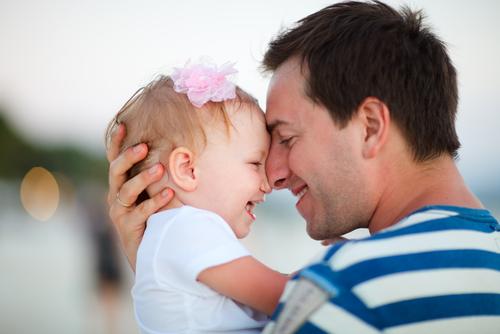 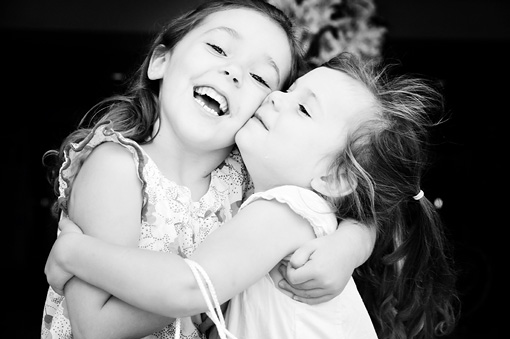 KÖTÜ DOKUNMA
Tanımadığımız veya tanıdığımız biri biz istemediğimizde bize dokunamaz. Eğer dokunursa bu kötü bir dokunmadır.
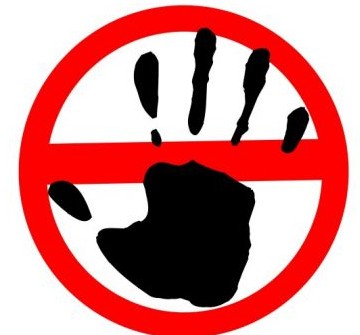 ÖZEL YERLERİMİZ
Vücudumuzda iç çamaşırla kapattığımız bölgeler vardır. Bunlara özel yerlerimiz diyebiliriz. 
Bunlar; göğüs bölgemiz ve tuvaletimizi yaptığımız yerlerimizdir
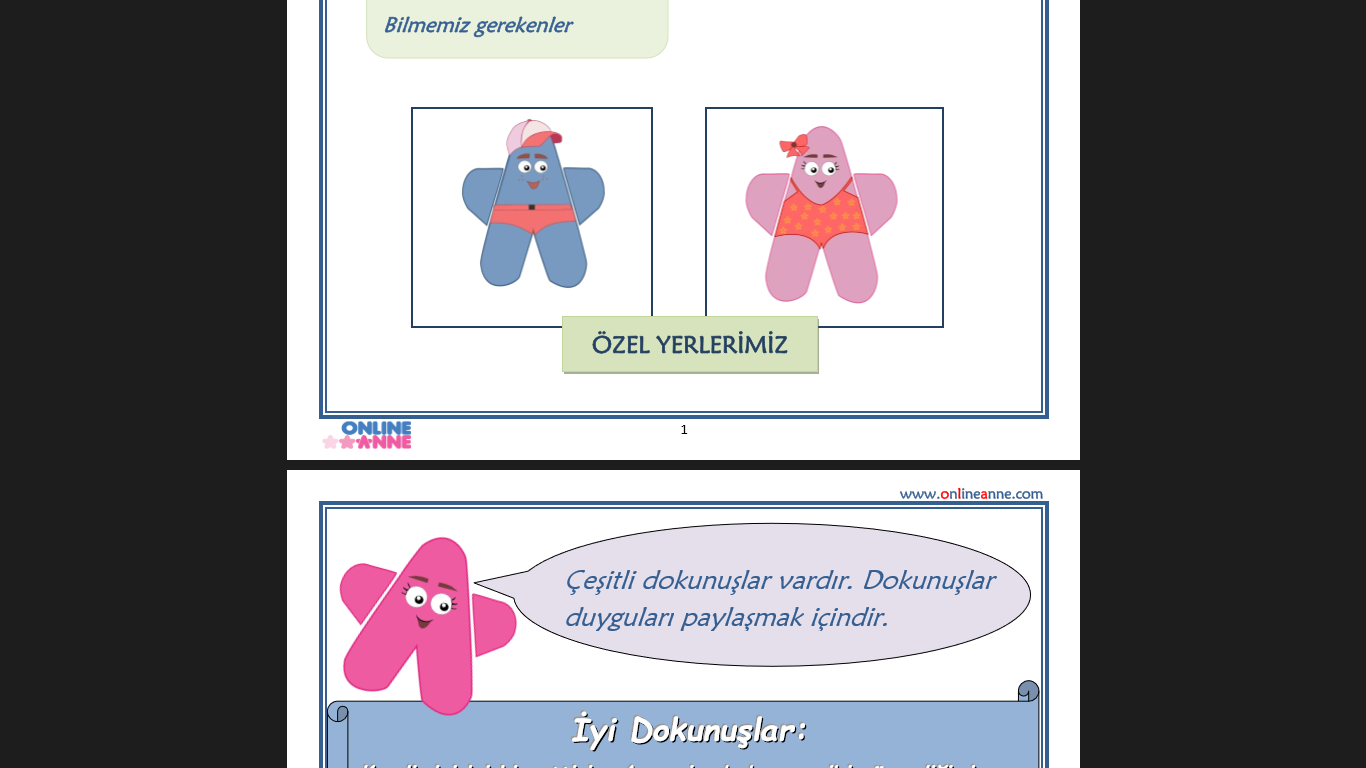 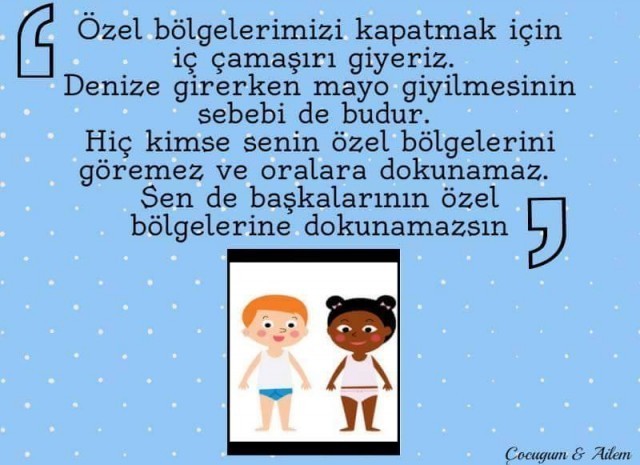 ÖZEL YERLERİMİZ
Bu bölgelerimize  iznimiz olmadan kimse dokunamaz. 
Ayrıca kimse sizi dudağınızdan öpmemeli.
Anne babanız sizi yıkarken iç çamaşırınız giyinik olmalısınız. Onlar sizi yıkarken vücudunuza dokunabilir. Bazen doktorlar da,  anne babanız sizin yanınızdaysa dokunabilir.
Bunlar dışında birisi 
özel bölgelerinize dokunursa veya dokunmak isterse ne yapacaksınız?
- Eğer birisi sizin bu tehlike noktalarınıza dokunursa bağırarak HAYIR diyeceksiniz.
- Hemen oradan en yakın güvenli bir yere kaçacaksınız. Sonra da güvendiğiniz  (anne baba öğretmen vb.) kişiye bunu anlatıyorsunuz.
Birisi size kötü dokunduğunda kendinizi üzgün, utanmış, değersiz ve suçlu hissetmemelisiniz. Çünkü olanların sorumlusu siz değilsiniz, size kötü dokunan kişidir. Bu yüzden kendinizi suçlu, değersiz hissetmemelisiniz.
DİĞER KÖTÜ DOKUNUŞLAR
Birinin sizi itmesi, size vurması, canınızı acıtacak her hangi bir şey yapması da kötü dokunuştur.
Böyle dokunuşlar yapan kişilerden uzak durun.
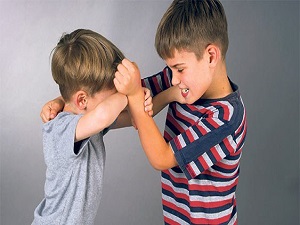 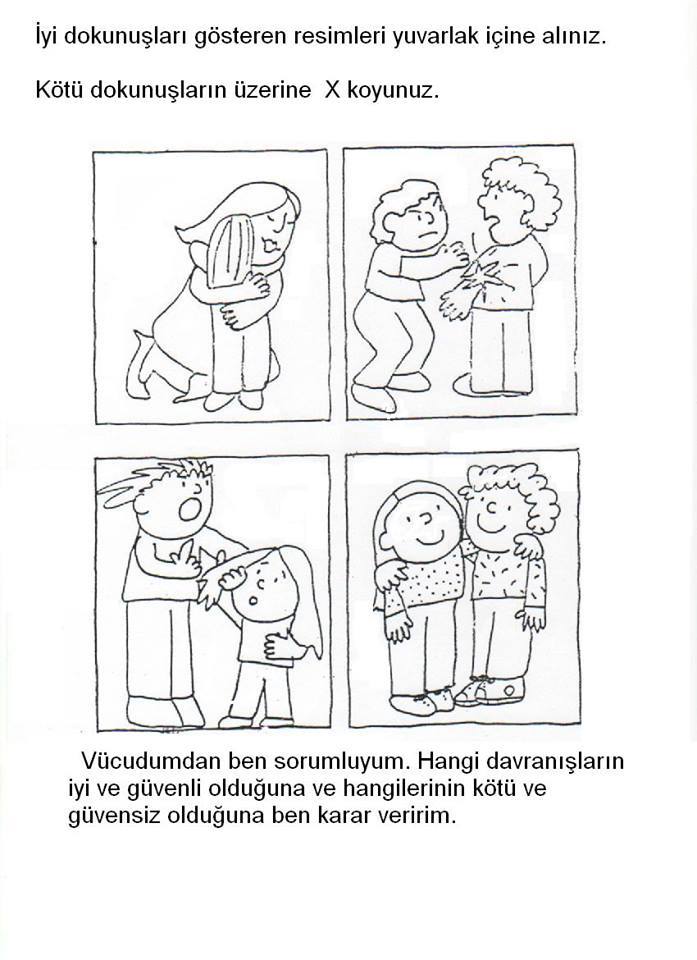 AYRICA…
Tuvaletlerimiz ve banyolarımız özel alanlarımızdır. Bu bölgelerde biz varken kapıyı kapalı tutmalı ve kimseyi almamalıyız.
AYRICA…
Kıyafetlerimizi değiştirdiğimiz alanlarımız özel yerlerdir.  Kıyafet değiştirirken kapıyı kapatmalıyız ki  kimse bizi görmemelidir.
AYRICA…
Okuldan eve, evden okula anne babamız dışında kimse bizi götürmemelidir. Anne babamız olmadan okuldan ayrılmamalıyız. Okula çok erken gelip çok geç gitmemeli ve okul saatinde okul dışında bir yerde kesinlikle olmamalıyız. 
Kötü niyetli insanlarla karşılaşabiliriz.
AYRICA…
Tanımadığınız biri size şeker, çikolata verirse almamalısınız. Sizden onunla bir yere gitmenizi isterse gitmemelisiniz.
VÜCUDUNUZ SİZE AİTTİR, KİMSE SİZİN İZNİNİZ OLMADAN SİZE DOKUNAMAZ.
[Speaker Notes: www.egitimhane.com]